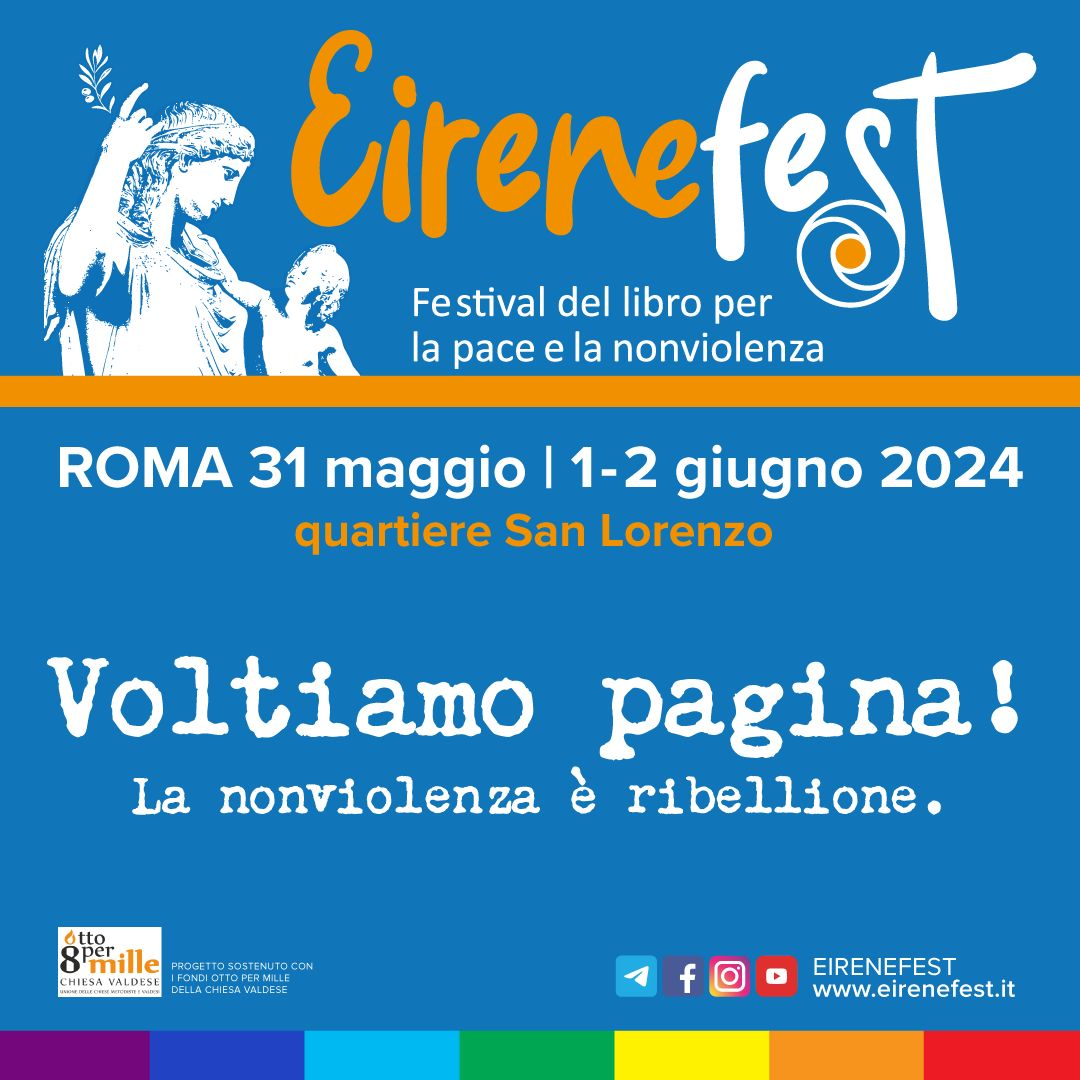 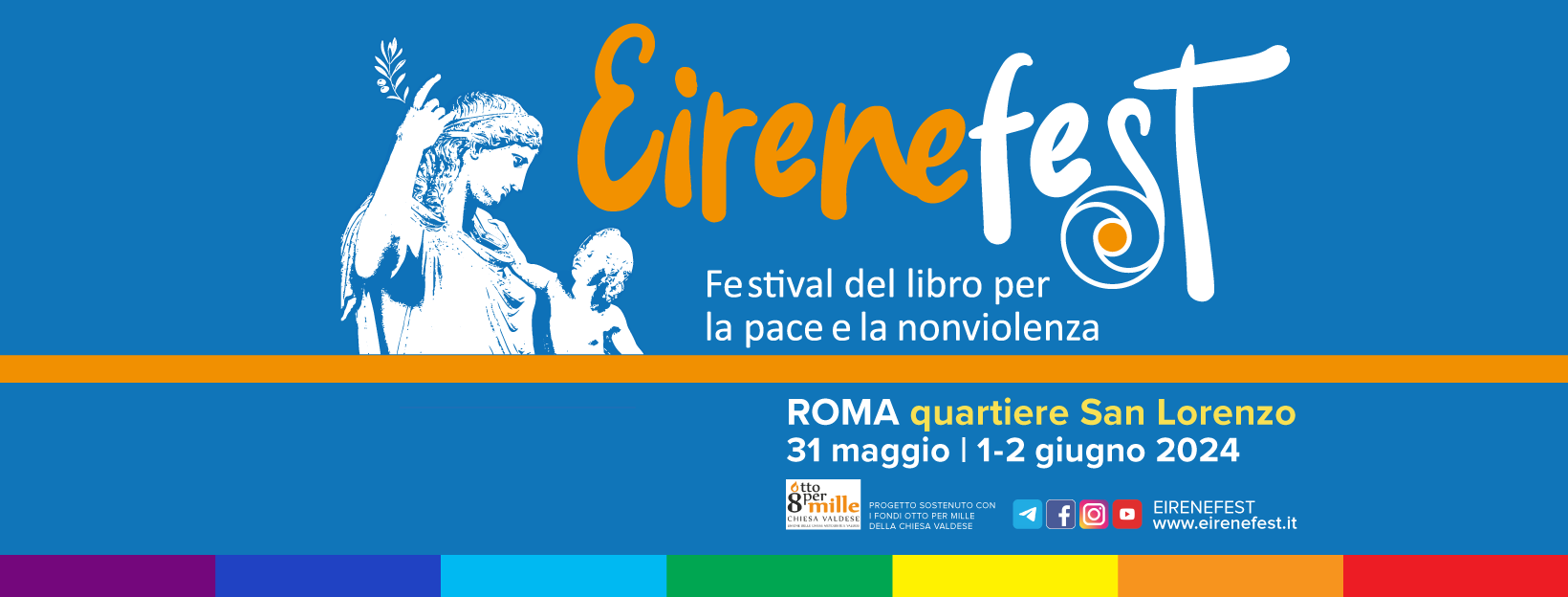 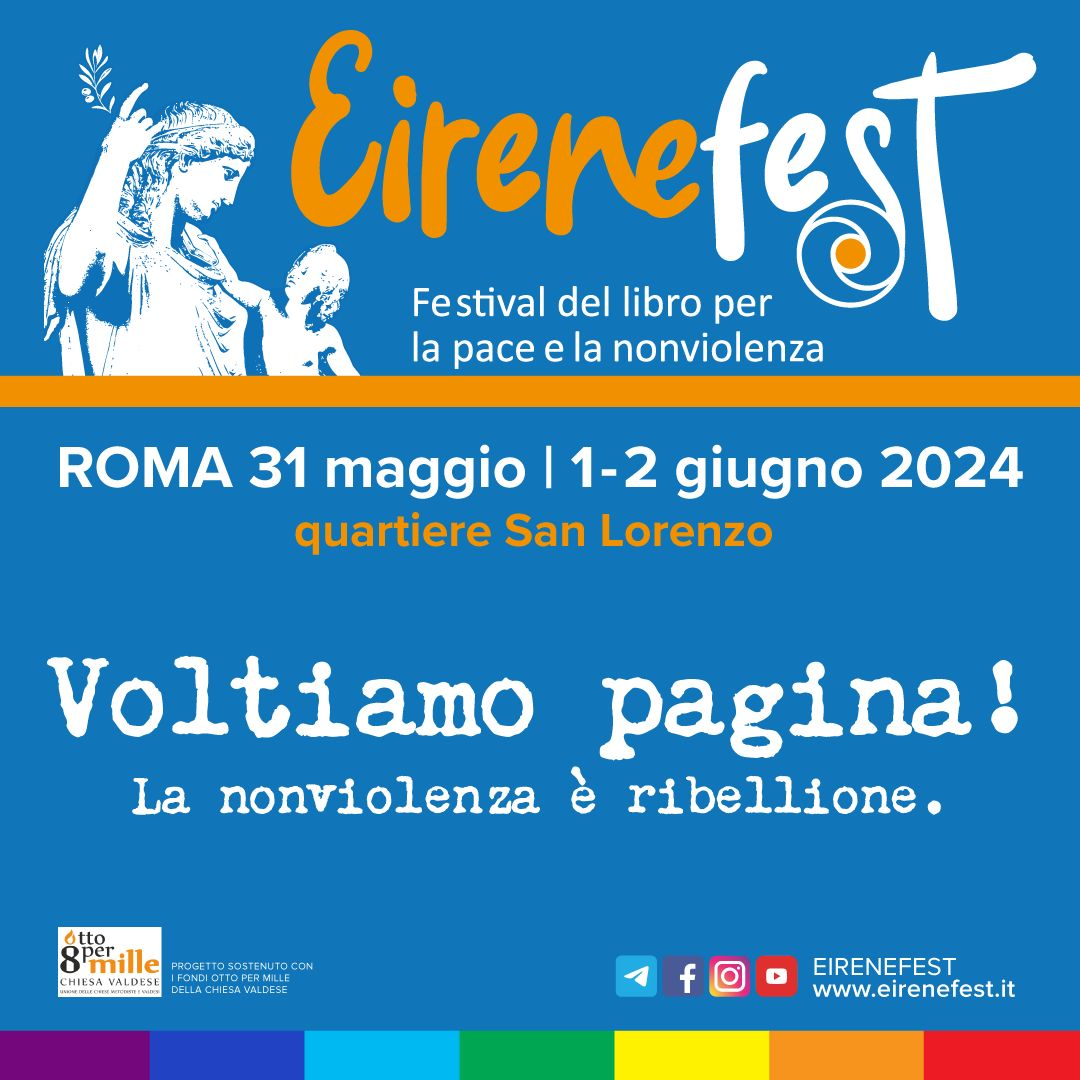 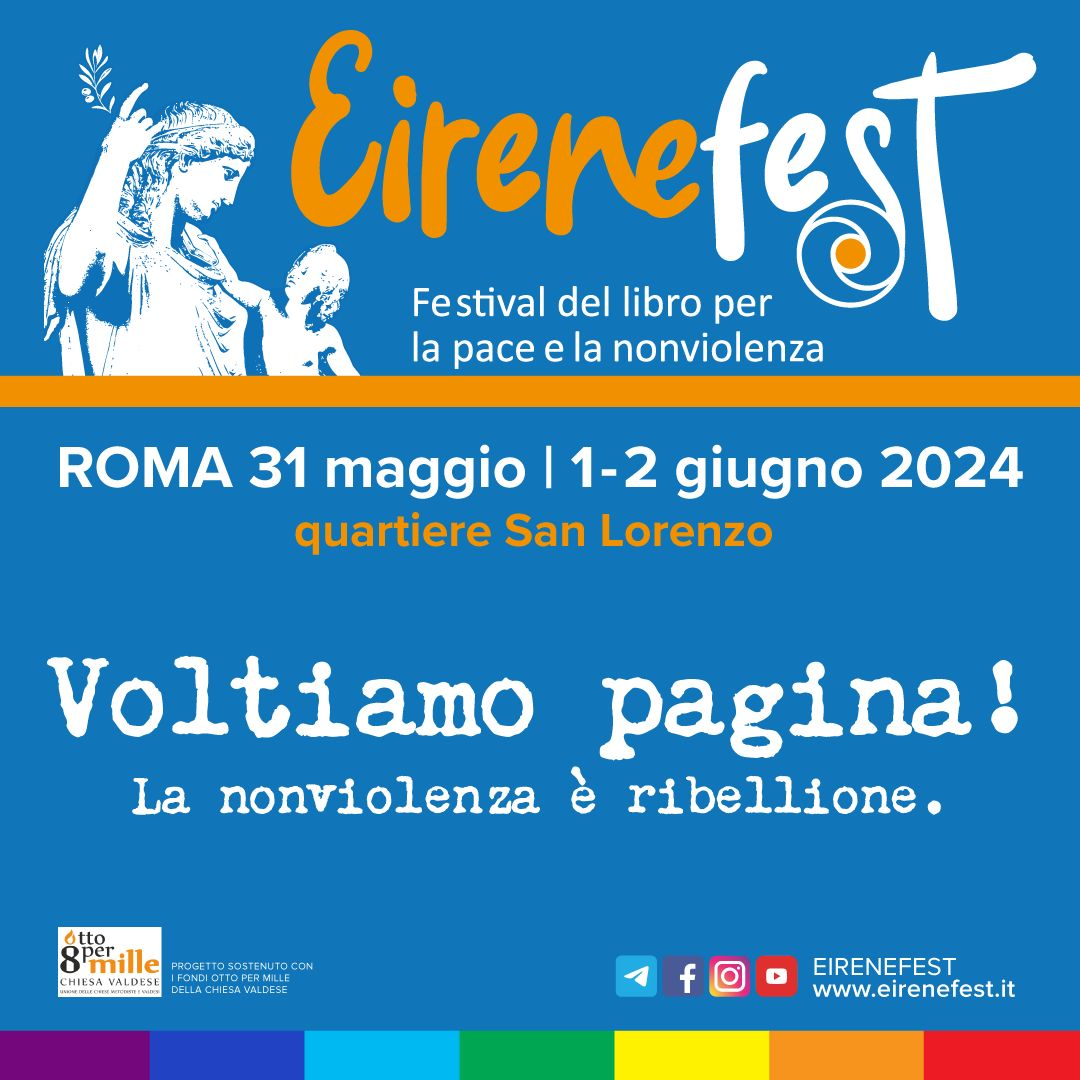 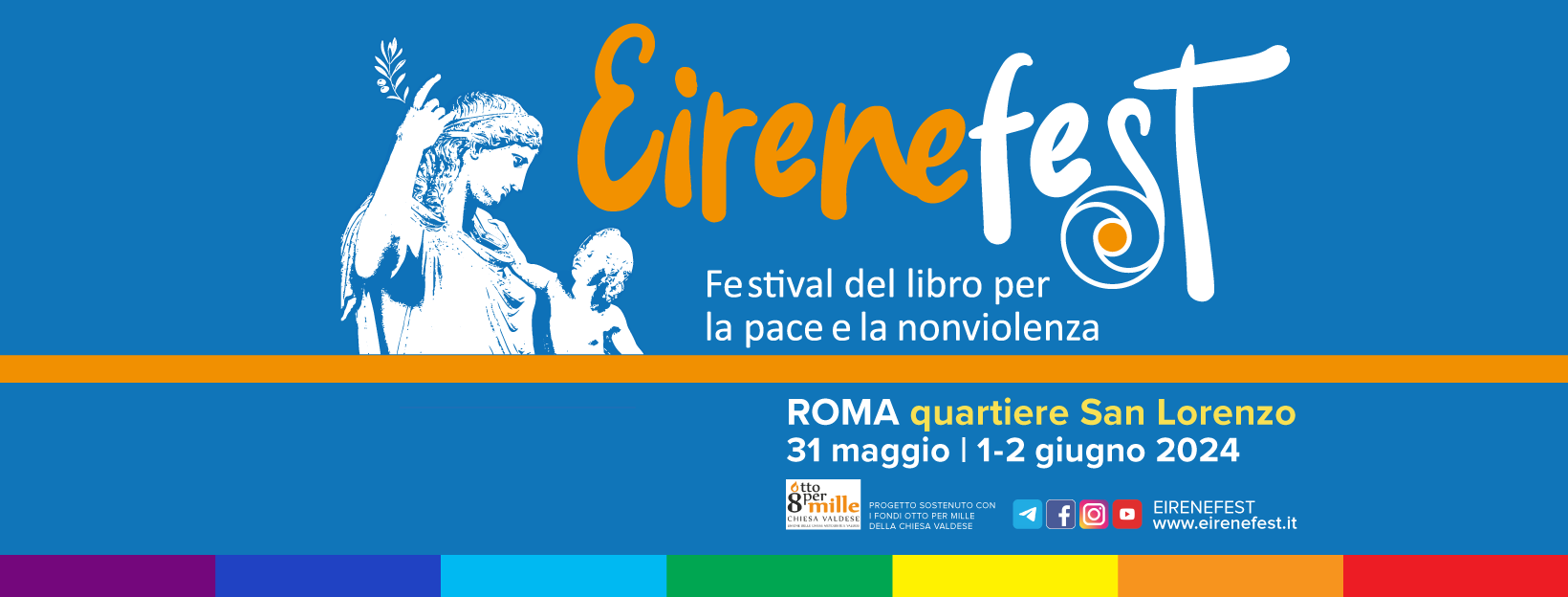 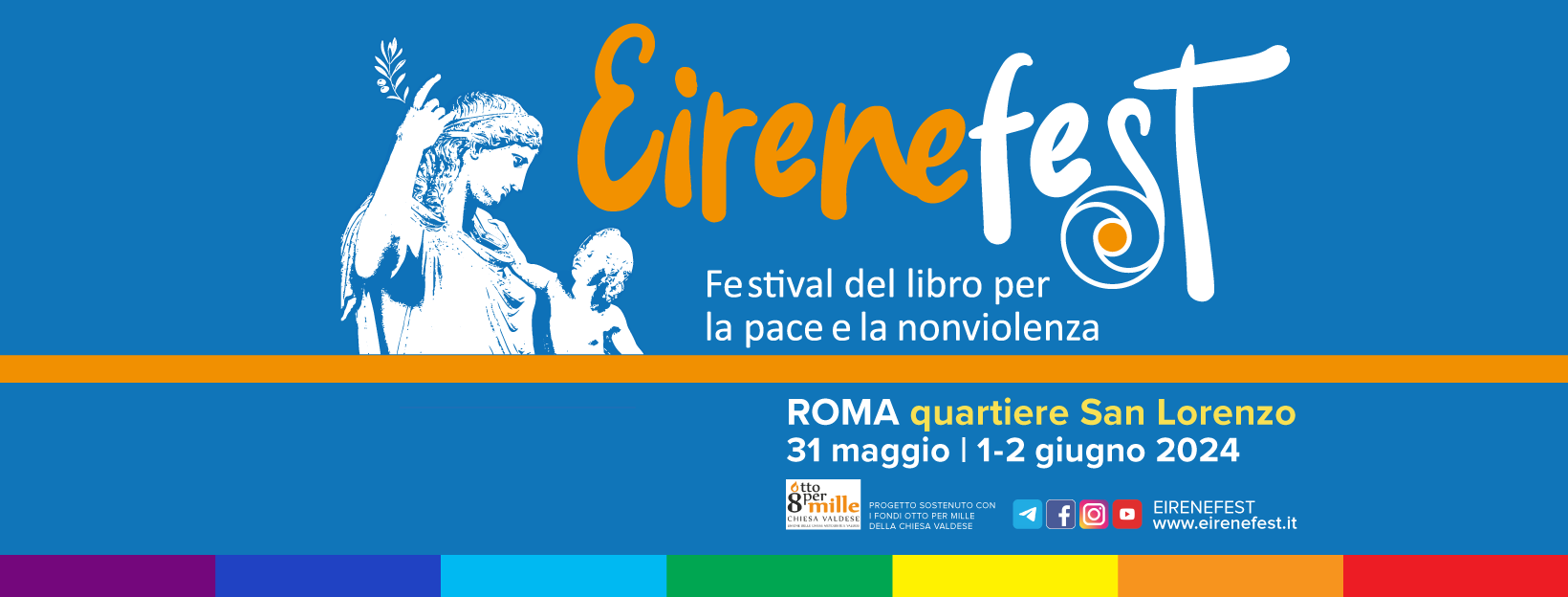 TITOLO TITOLO TITOLO TITOLO TITOLO
sottotitolo
Intervengono:
XXXX XXXX
XXXXX xxxxxx, xxxxx
XXXXXX xxxxxxxx
Coordina:
XXXXXX
xxxxxxxxx
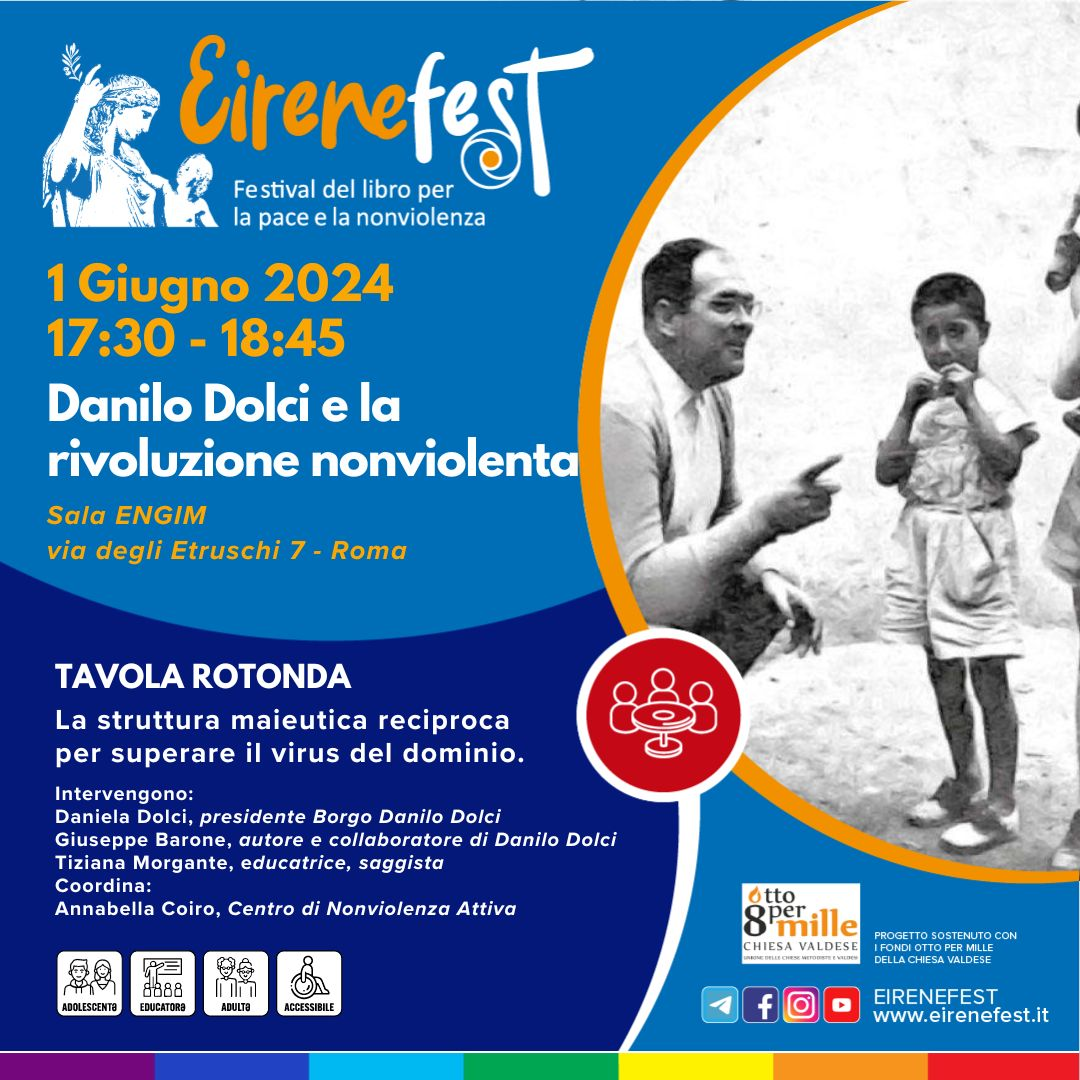